Formation à l’utilisation du système
Le module Réhabilitation
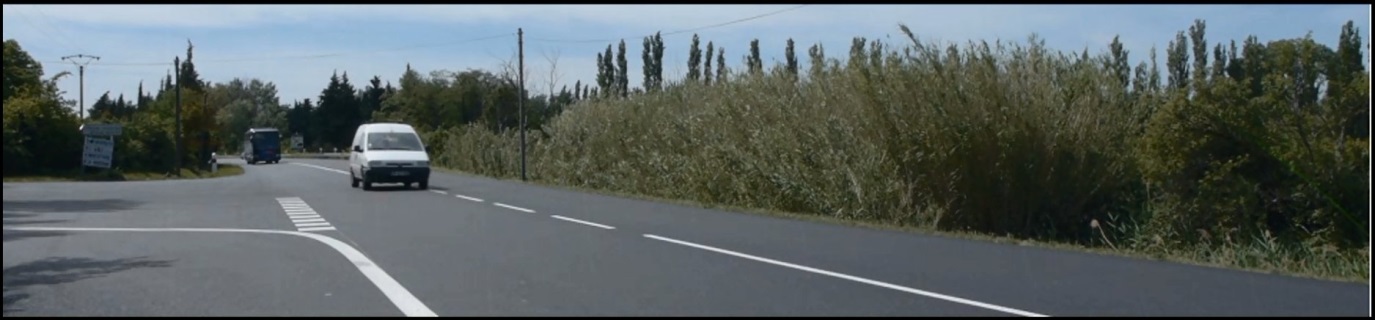 L‘interface
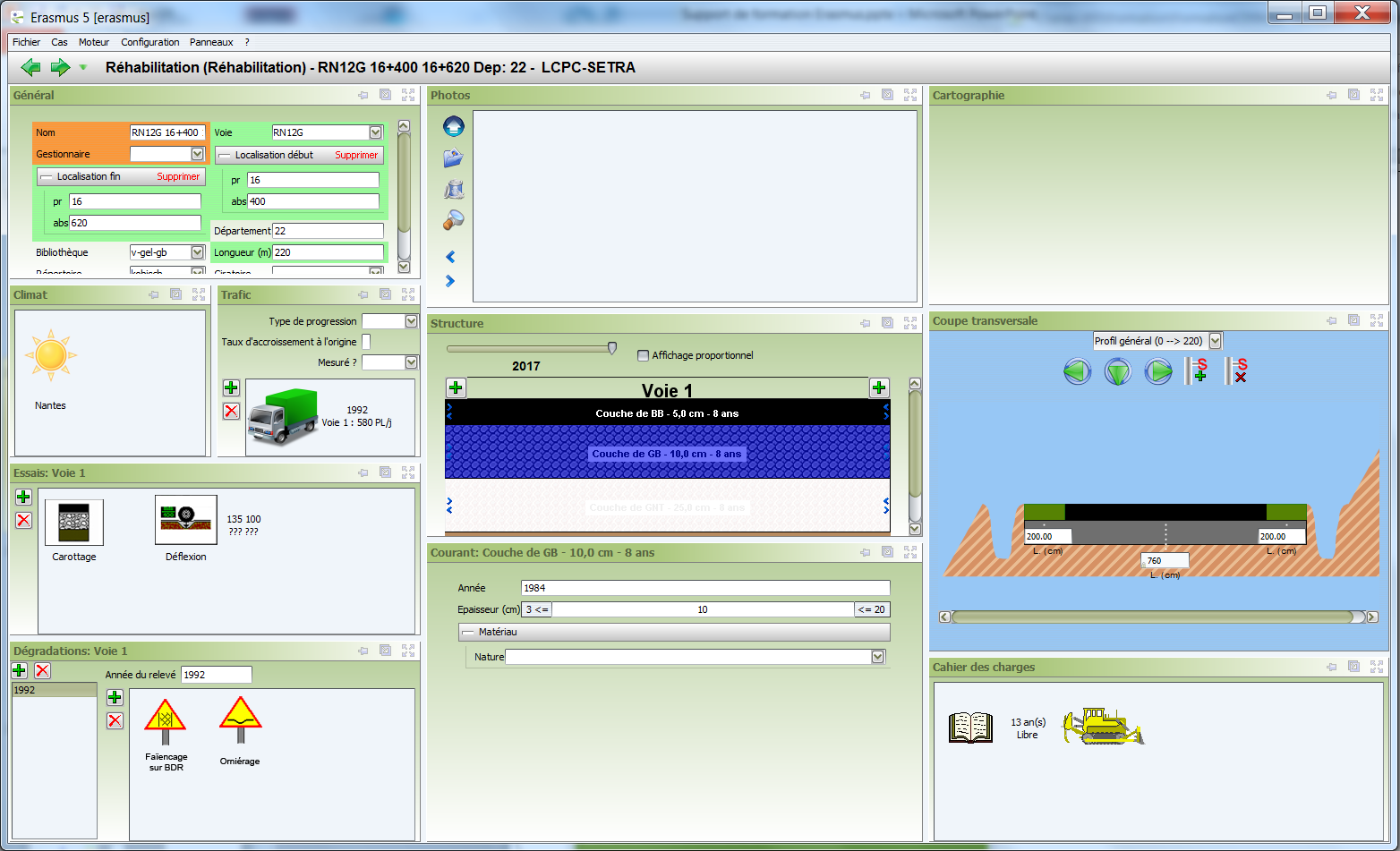 La réhabilitation
Le diagnostic – Résultats
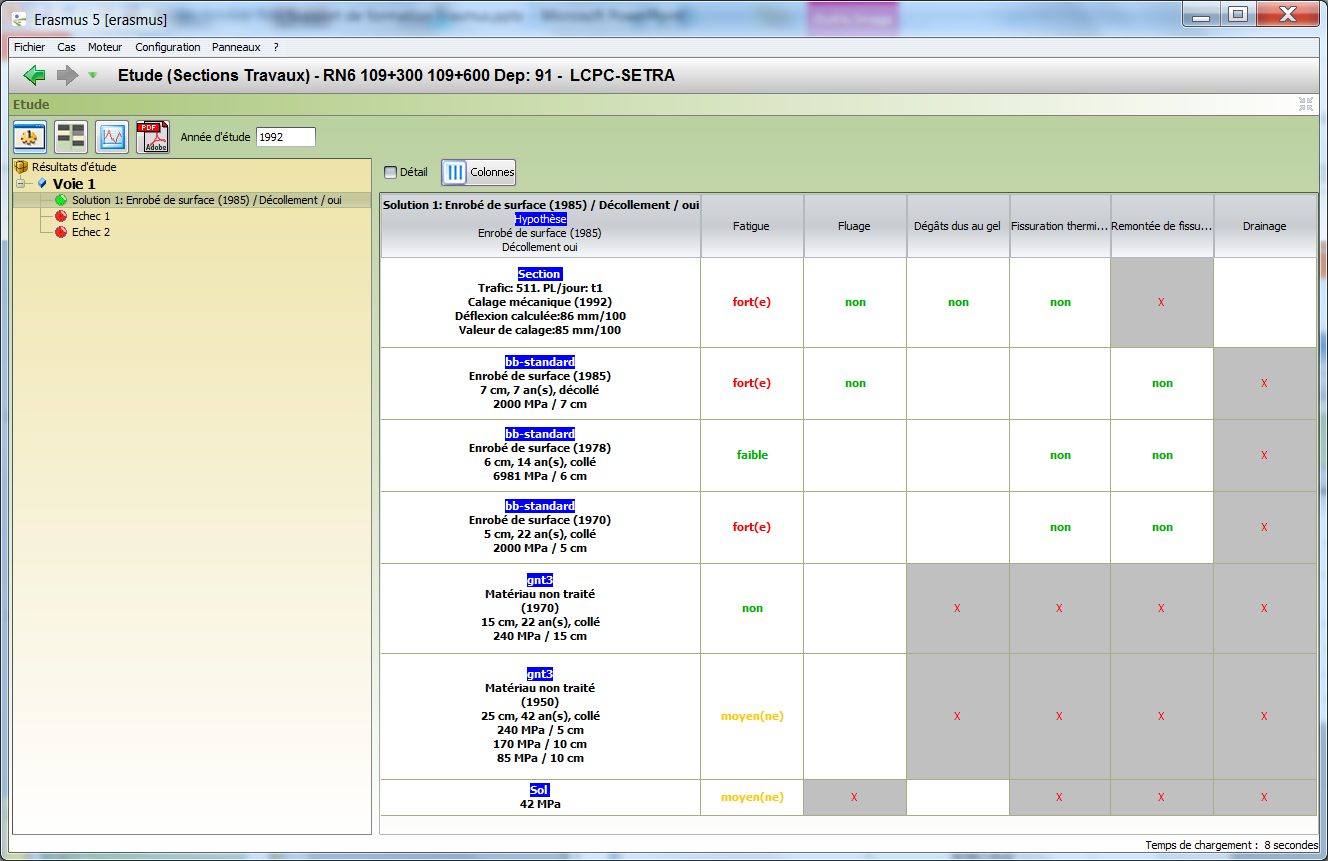 Les problèmes



Les objets
La réhabilitation
Le diagnostic – Cohérence globale
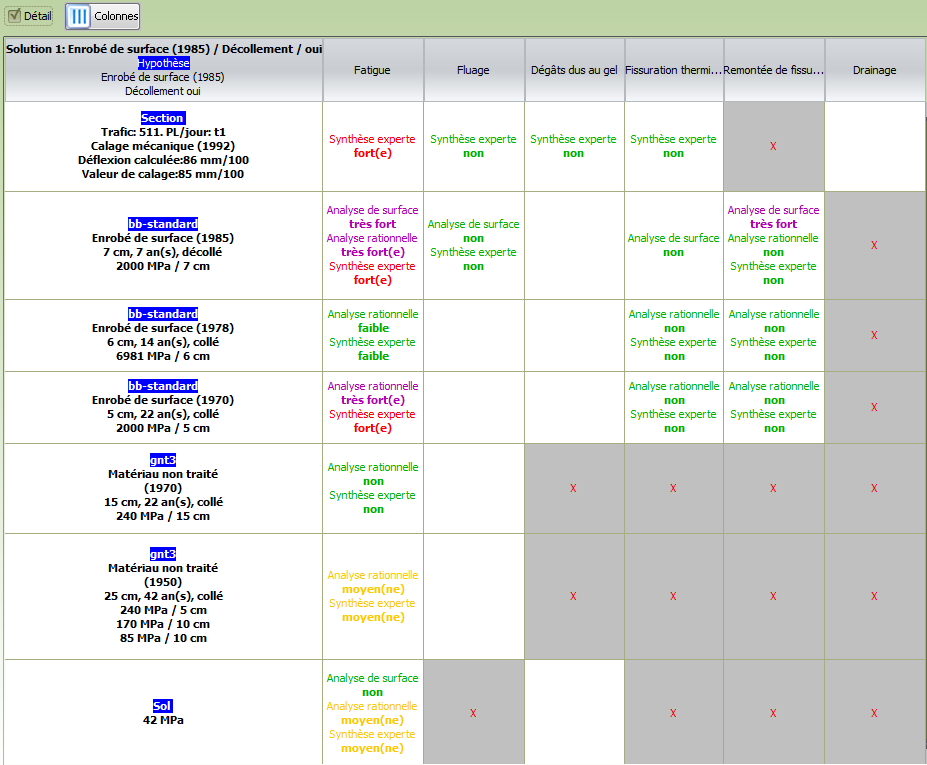 L’hypothèse éventuelle



La concordance
La réhabilitation
Le diagnostic – Modèle mécanique
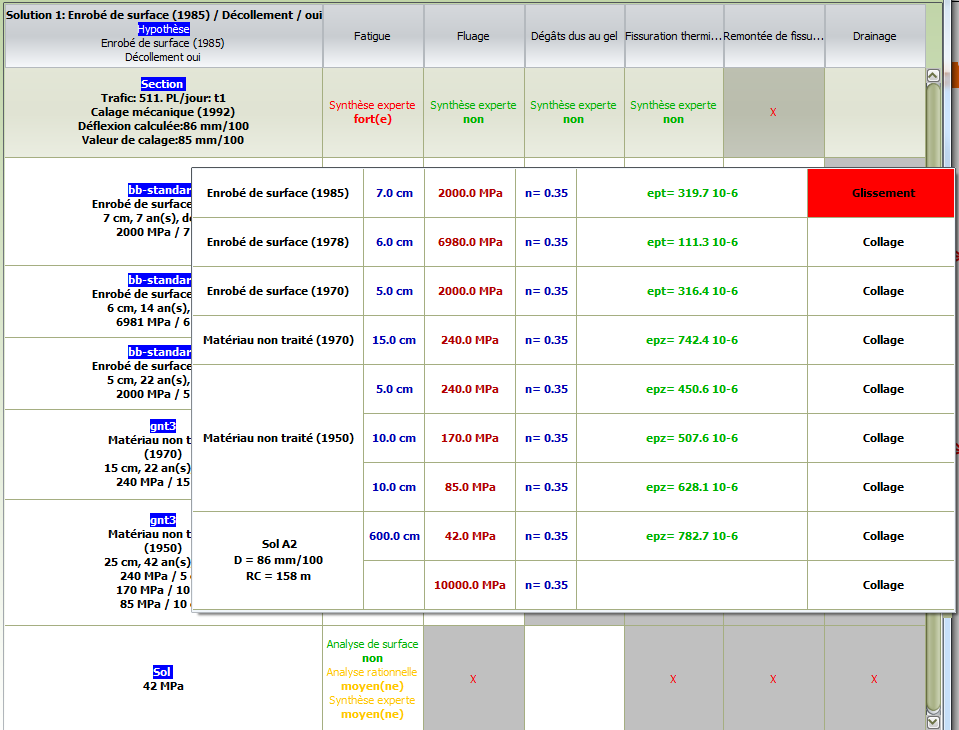 La réhabilitation
Le diagnostic – Courbes
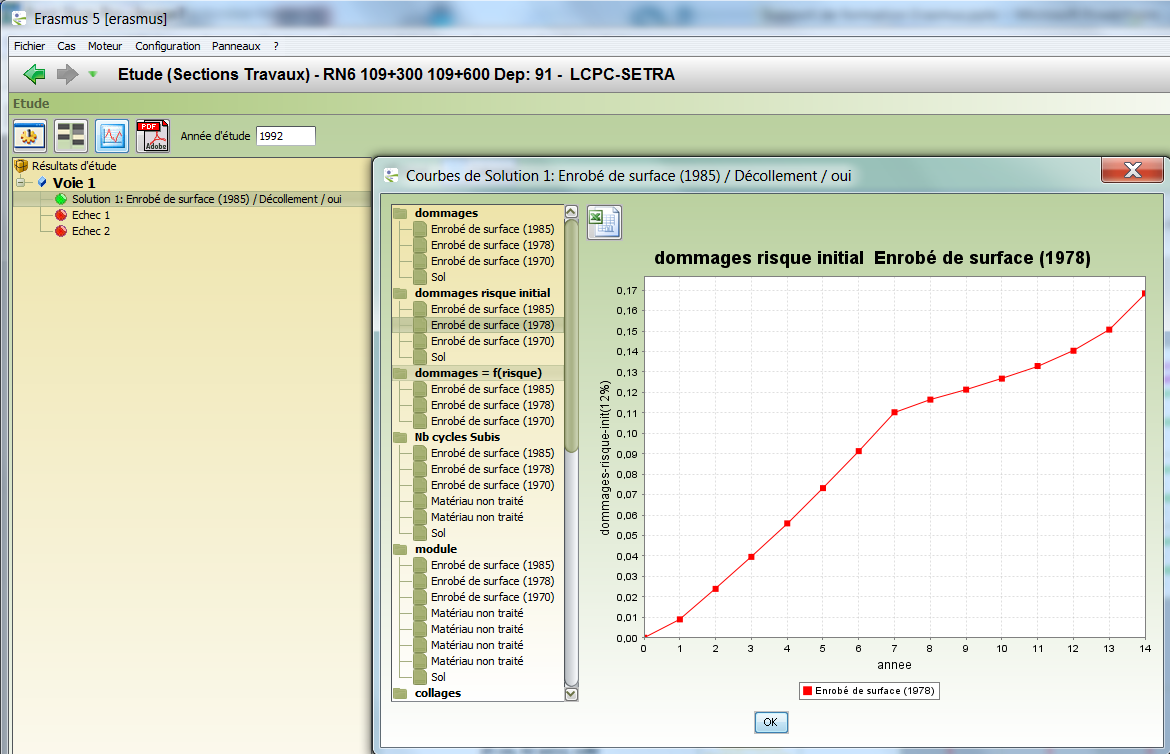 La réhabilitation
La conception – Techniques
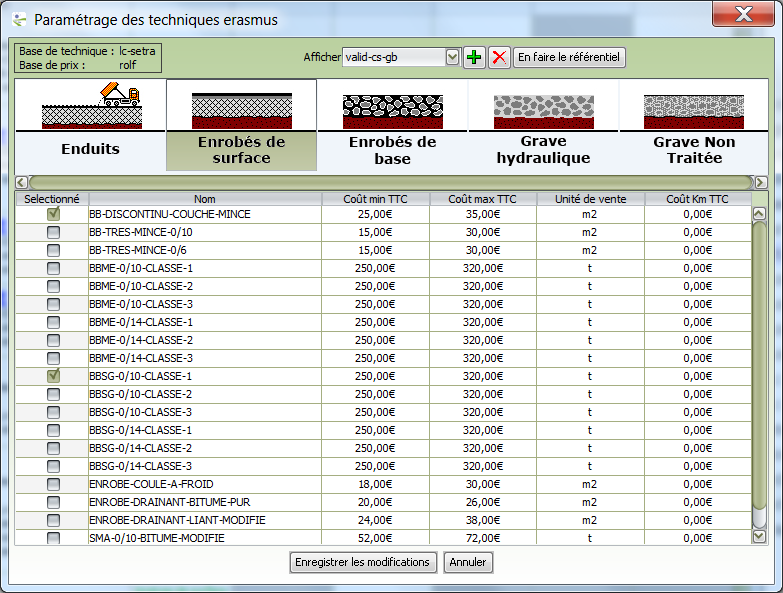 La réhabilitation
La conception – Résultats
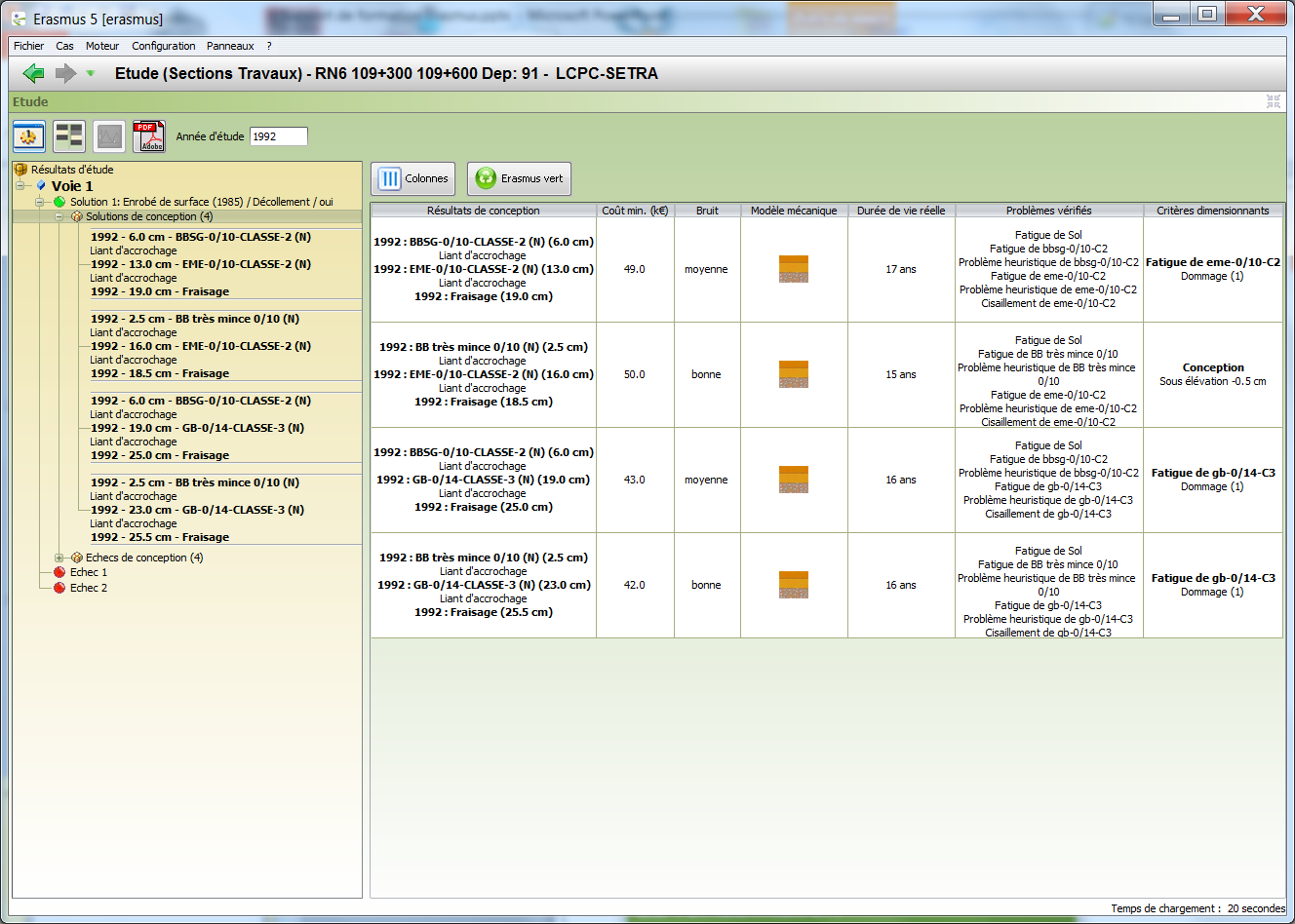 La réhabilitation
La conception – Modèle mécanique
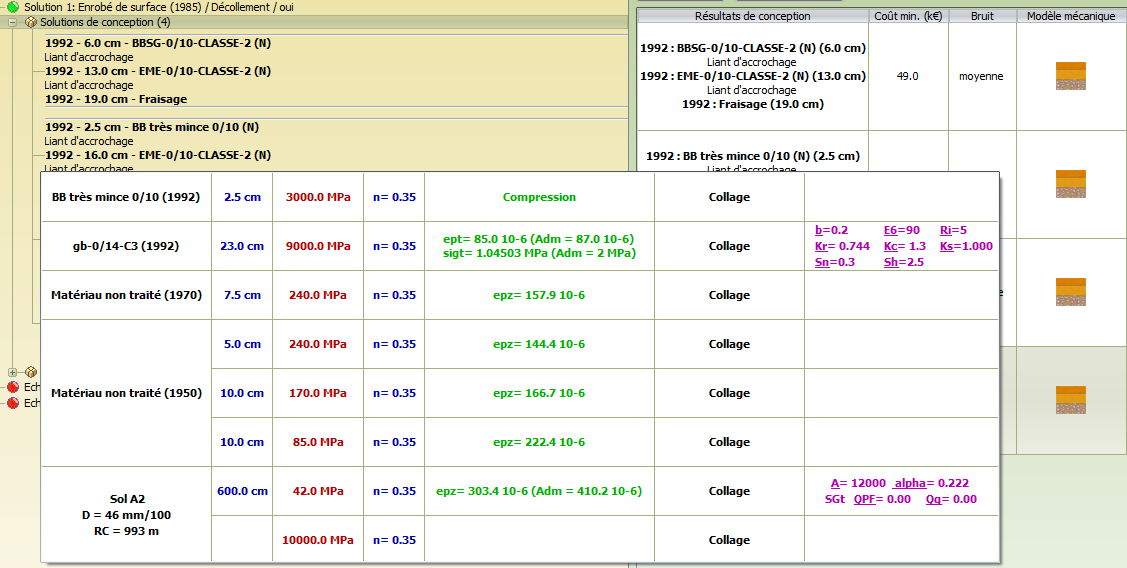 La réhabilitation
La conception – Détail
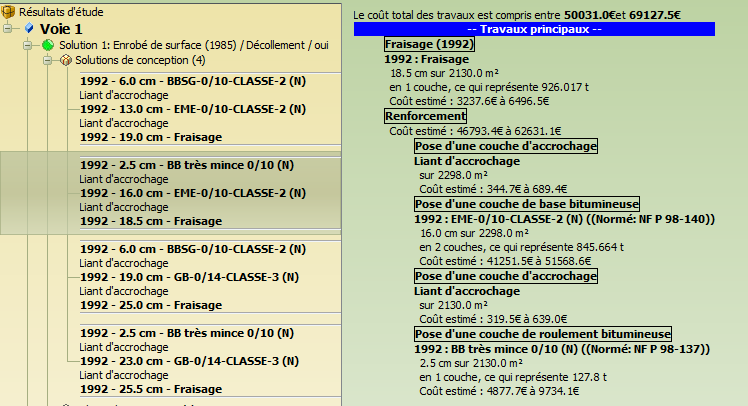 La réhabilitation
La conception – Courbes
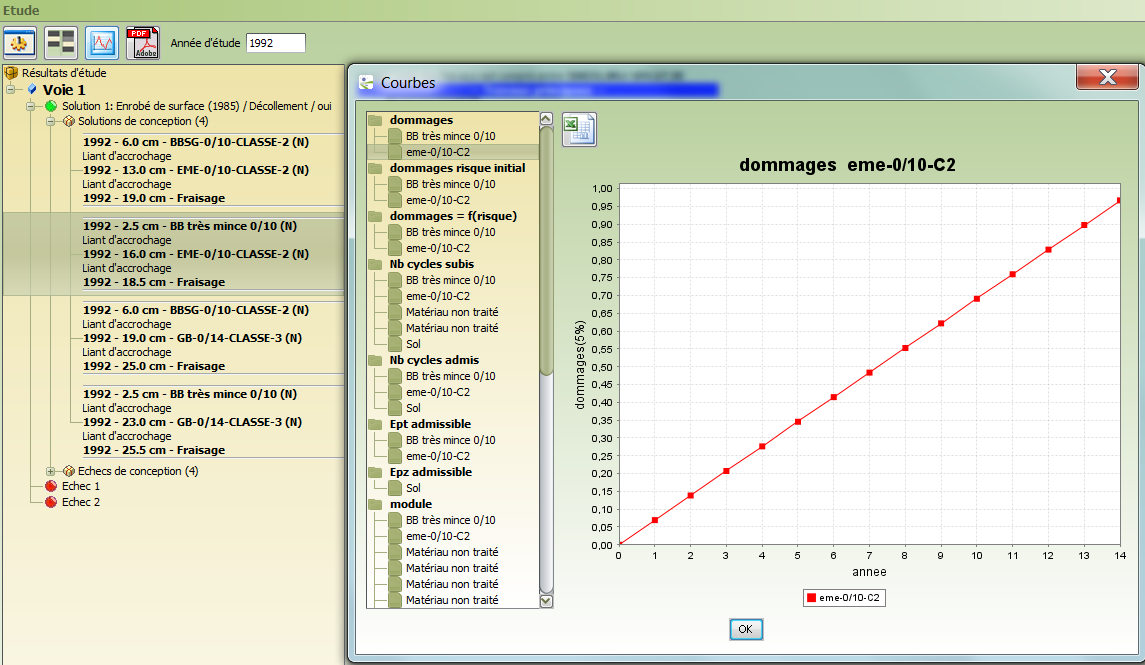 La réhabilitation
La conception – Echecs
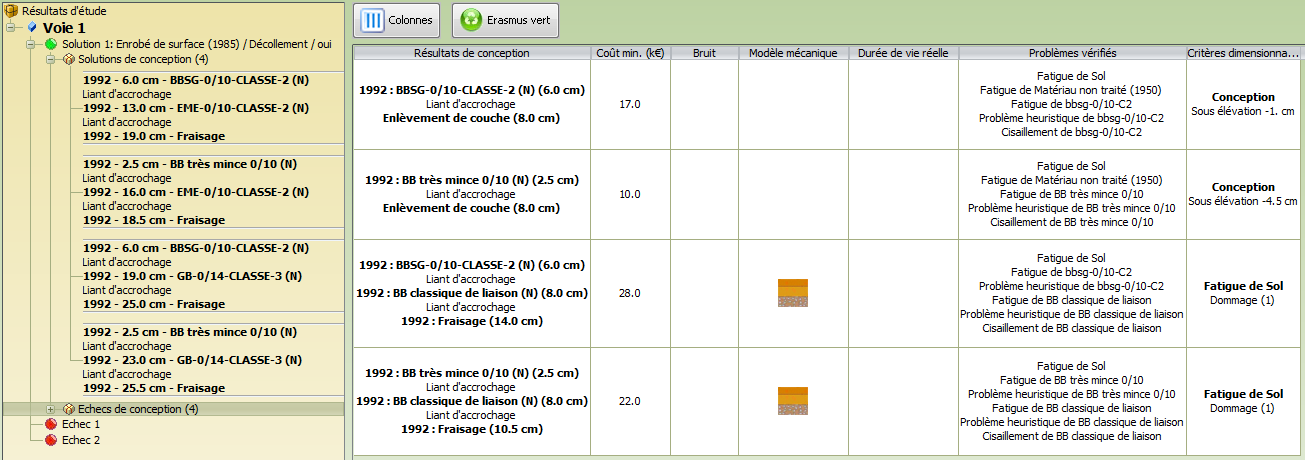 La réhabilitation
La conception – Analyse de solutions
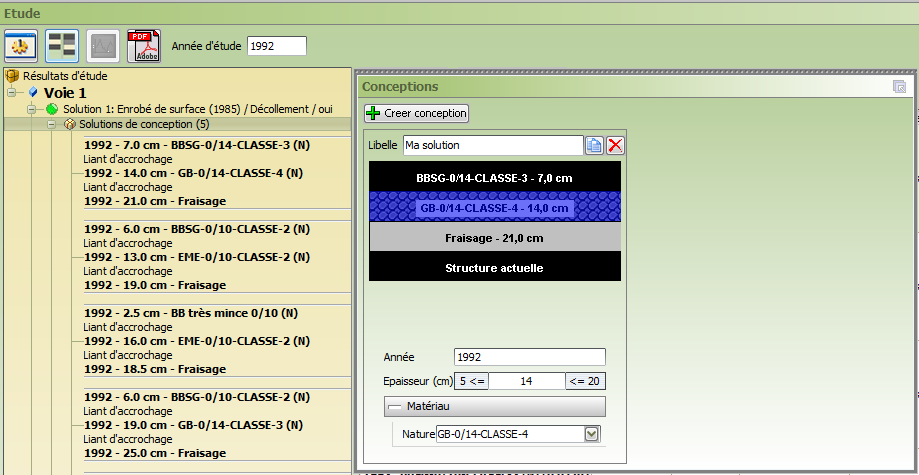 La réhabilitation
La conception – Analyse de solutions
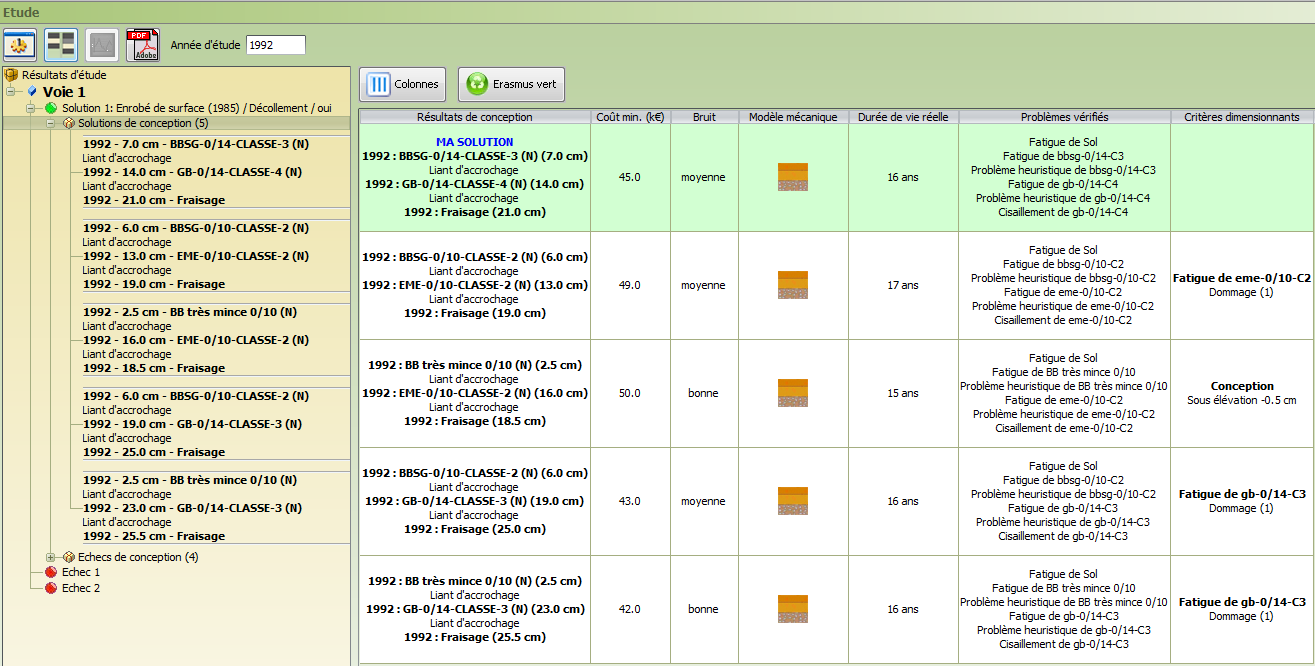 La réhabilitation
La conception – Analyse gel / dégel
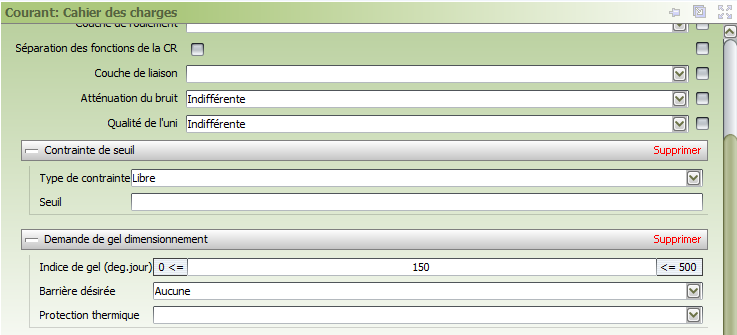 La réhabilitation
La conception – Analyse gel / dégel
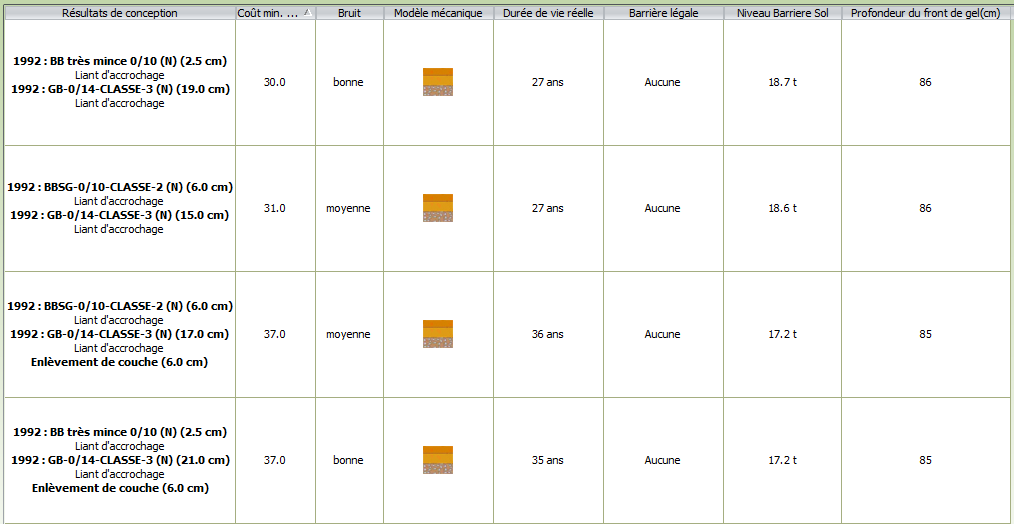 La réhabilitation
Le rapport
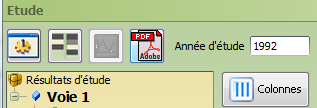 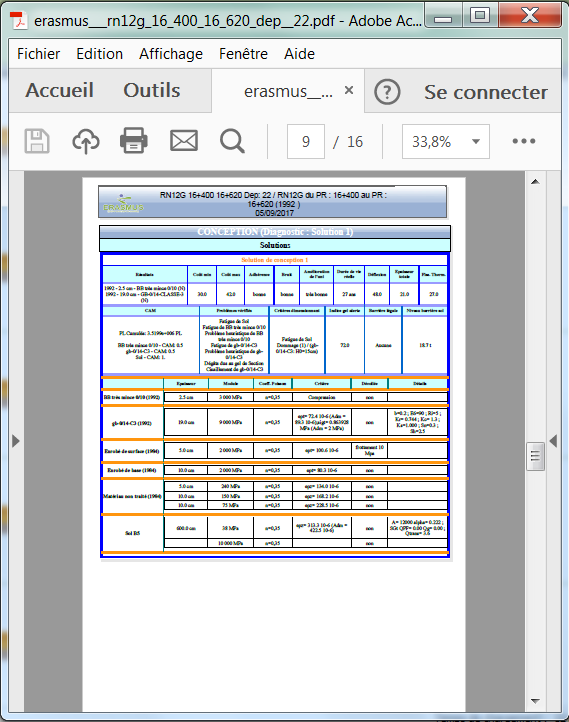 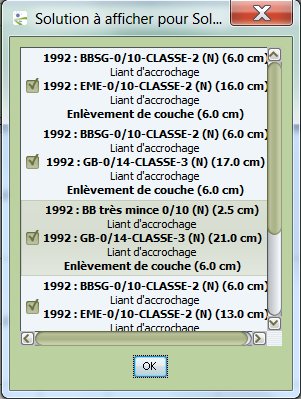 La réhabilitation